Тарасе наш! Пророче! Прометею!
Лунає віще слово крізь віки
Над рідною вкраїнською землею
Й цим словом причащаються світи!
200 років від д/н 
Т. Г. Шевченка
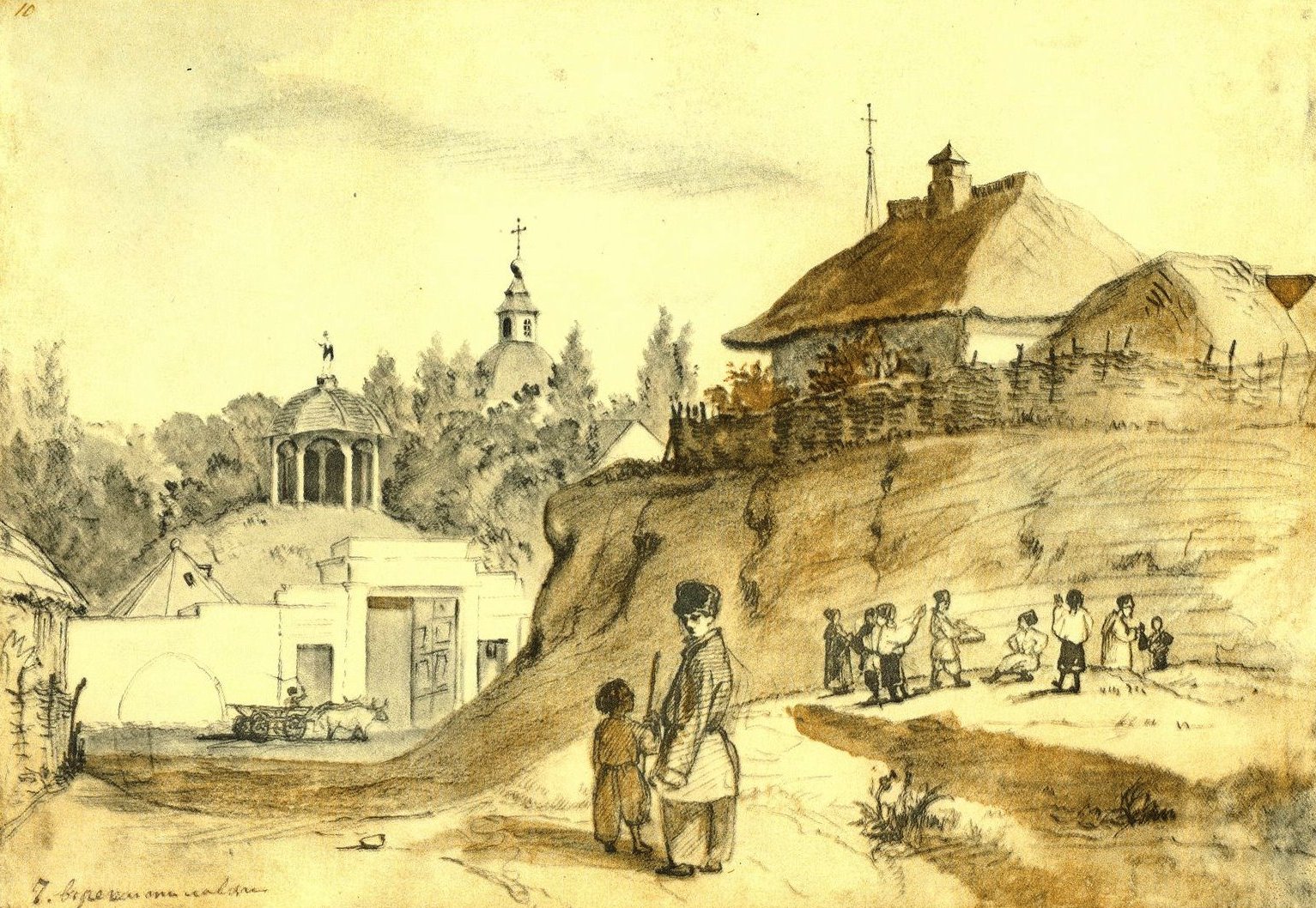 Збагнути справжню сутність неможливо
Воістину Поета та Митця.
Для України, навіть світу, диво,
Як Велет Духу виріс з кріпака.
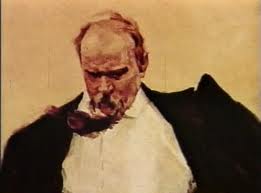 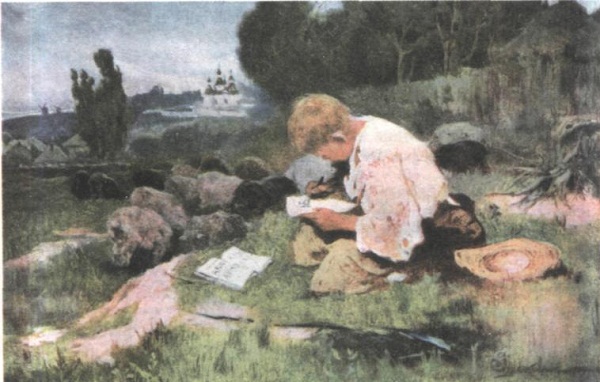 В руках хлопчини крейда і вуглина
Творили на папері дивосвіт.
З простих речей зростала ця Людина,
Що залишила в спадок «Заповіт».
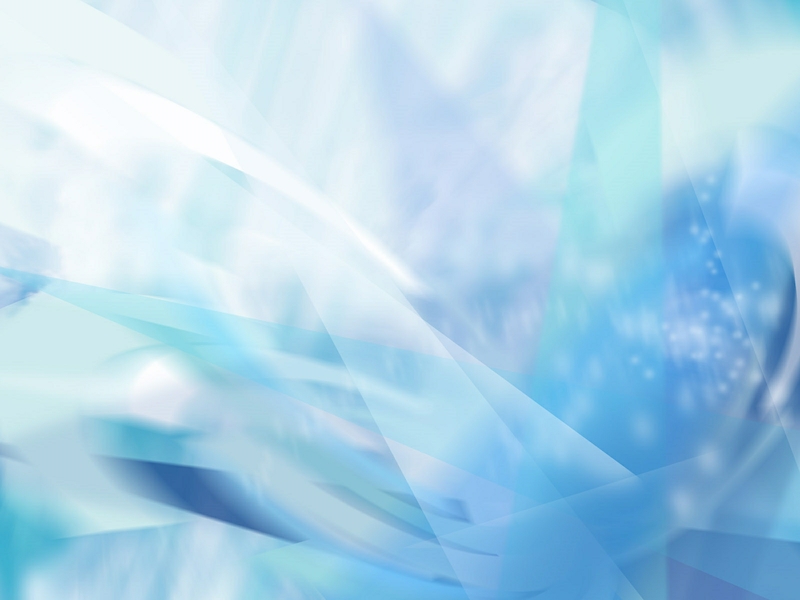 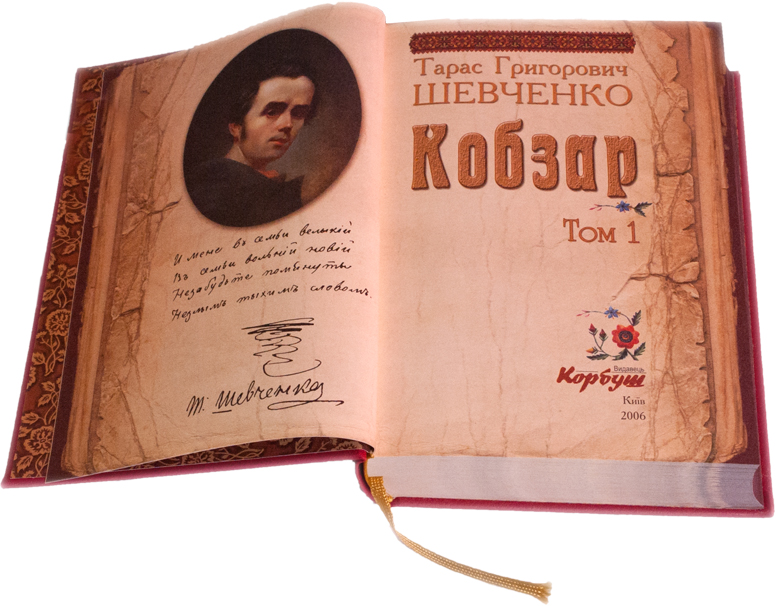 Поета хист й художника майстерність
Поєднував у собі наш Кобзар…
А заклики звільнитися од скверни –
Борця за незалежність й волю дар.
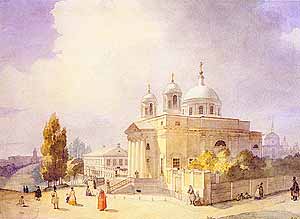 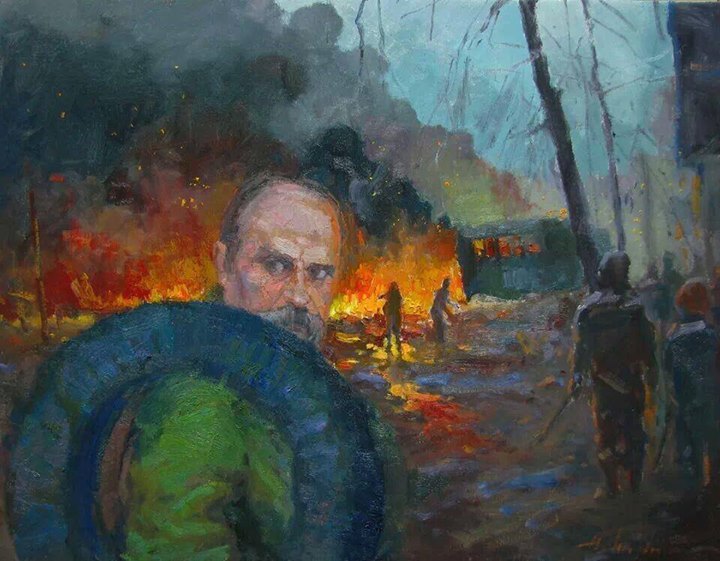 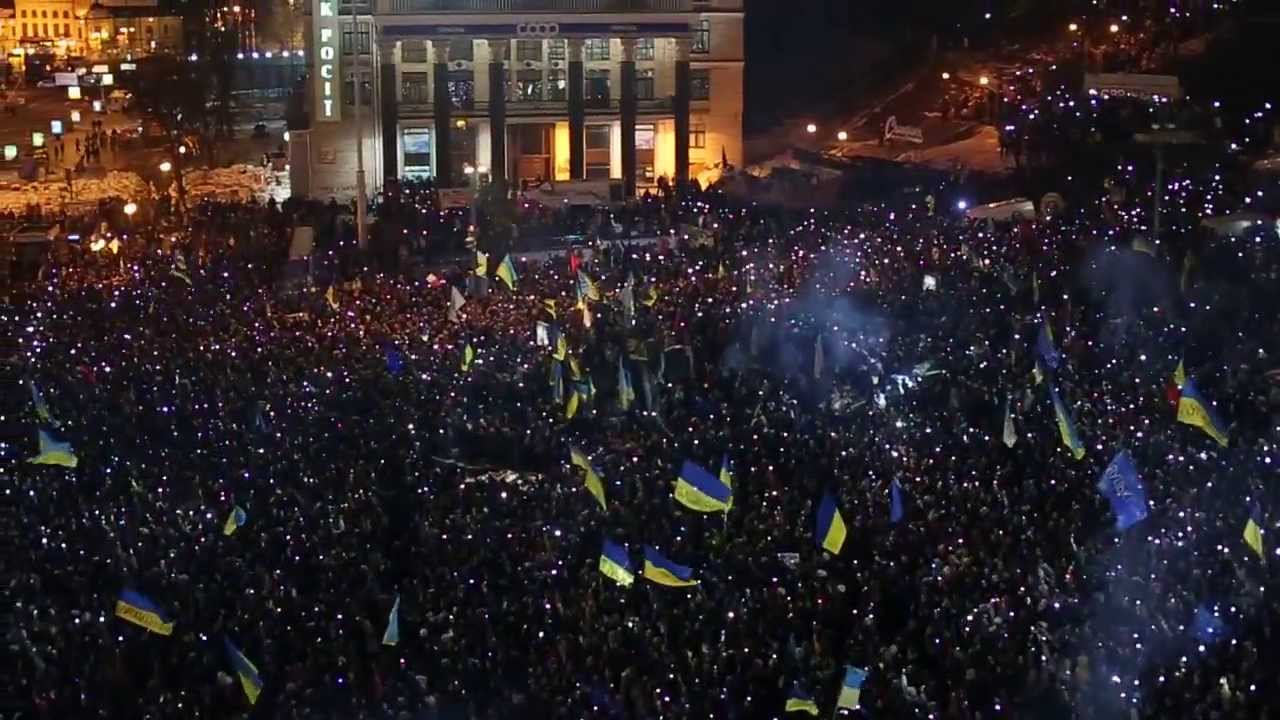 Був не політик, та його ідеї
Лягли в основу партій, групувань.
На себе взяв він місію Мойсея,
Аби народ свій вивести з блукань.
Не полководцем був, та влучним словом
До боротьби мільйони закликав.
Ми ще й сьогодні під його Покровом
Чимало вирішатимемо справ.
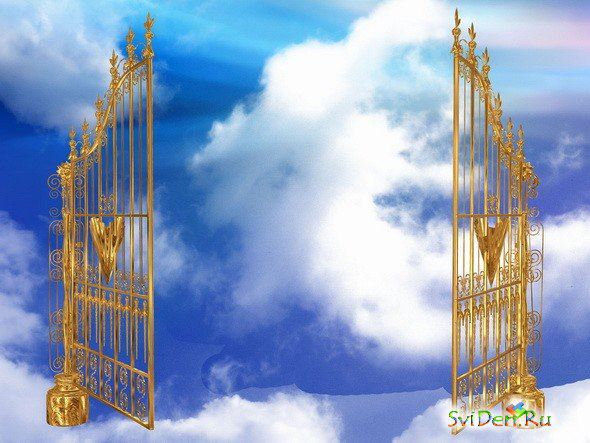 Не дипломат, та думки широтою
Добивсь для України визнання.
Не проповідник… Вірою святою
Нам відкрива ВОРОТА в Небеса.
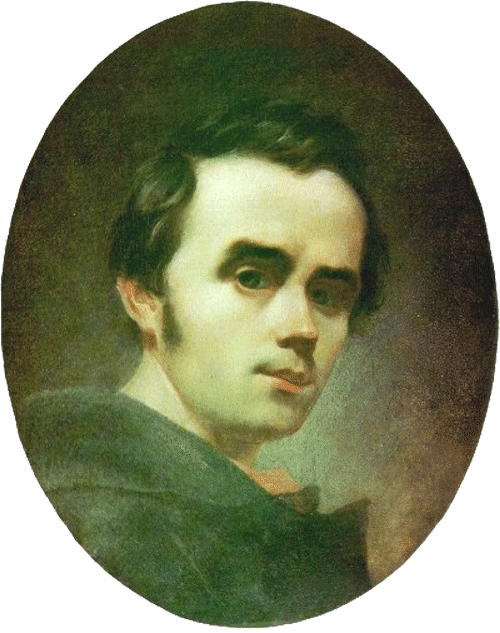 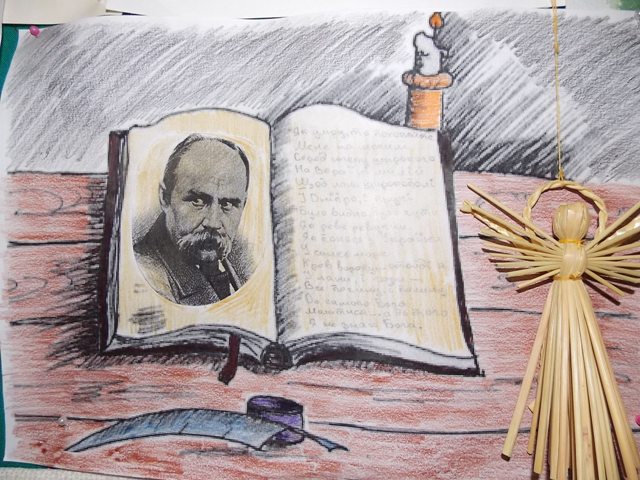 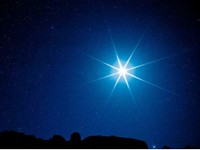 Почав пророчу 
місію у 30.
Дорогу на 
Голготу – в 33.
Його ім’я, що 
Зіркою святиться, 
Несемо шанобливо 
й гордо ми.
Біблійним духом сповнені Тараса
Життя і творчість, віра та любов.
Недовгою була життєва траса:
Він з цього світу в 47 пішов,
Щоб повернутись в пам’яті народній,
Ожити в серці кожного із нас.
Мабуть не було ще в країні жодній
Такого демократа, як Тарас.
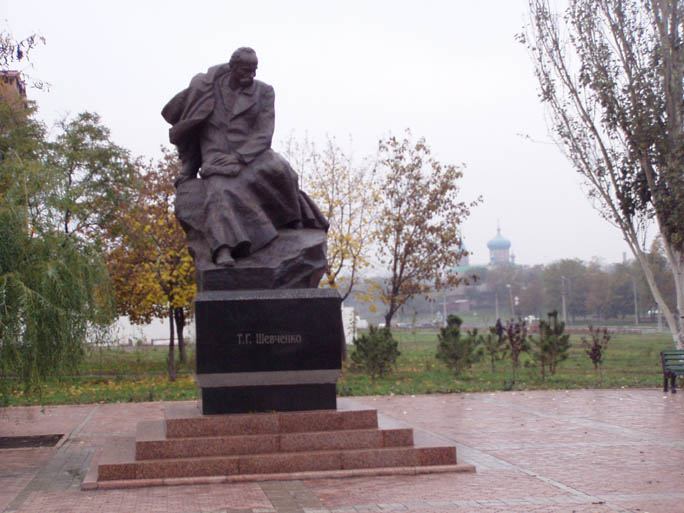 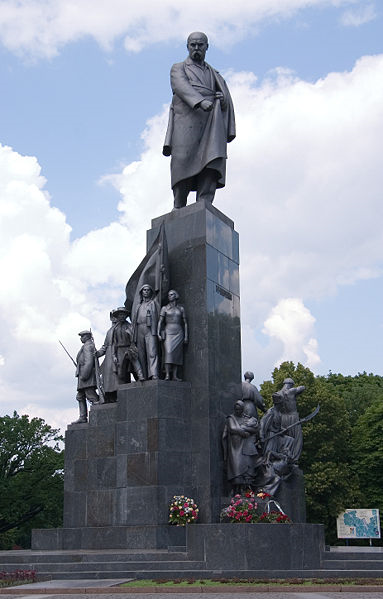 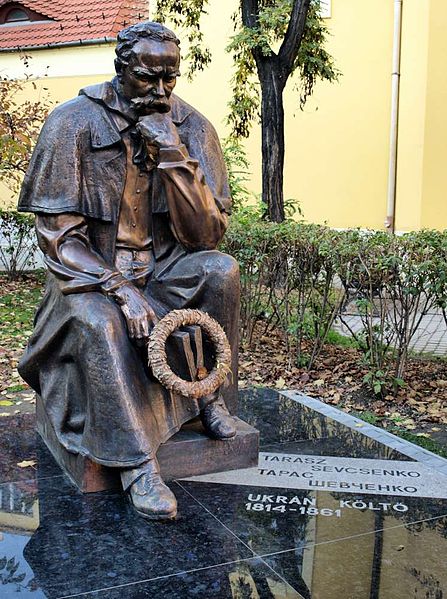 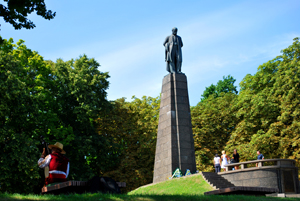 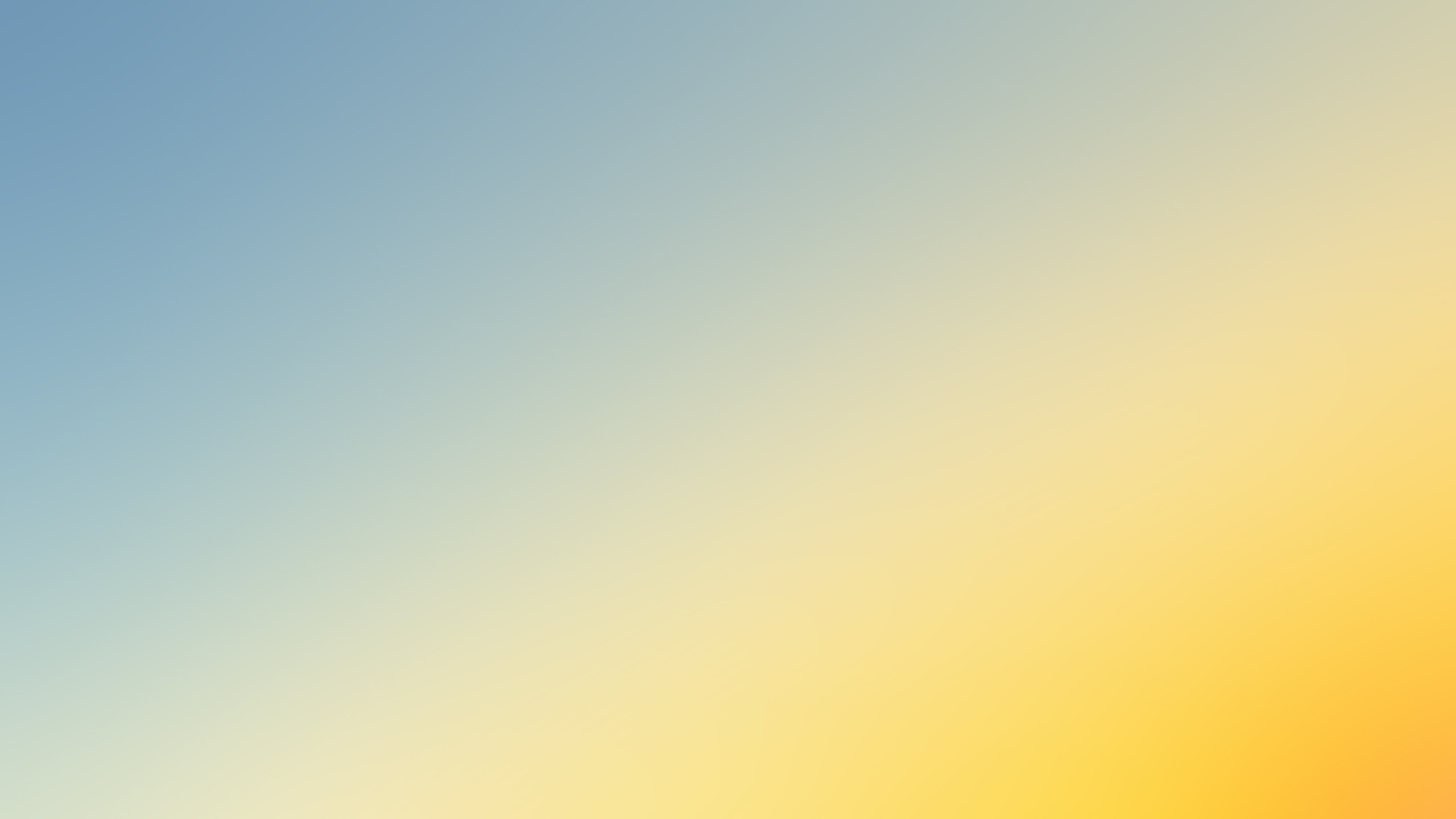 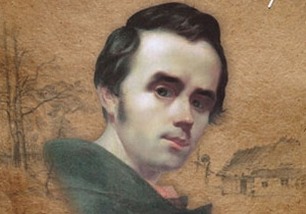 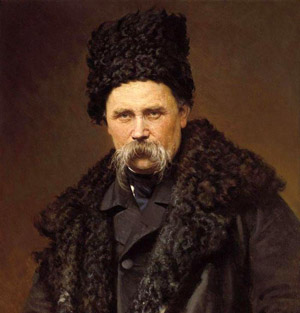 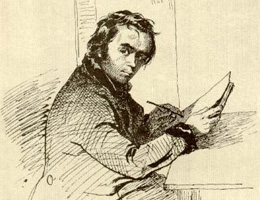 Аристократа духом, віртуоза.
В руках якого й пензель оживав,
Поезія народжувалась, проза.
А як митець захоплено співав!
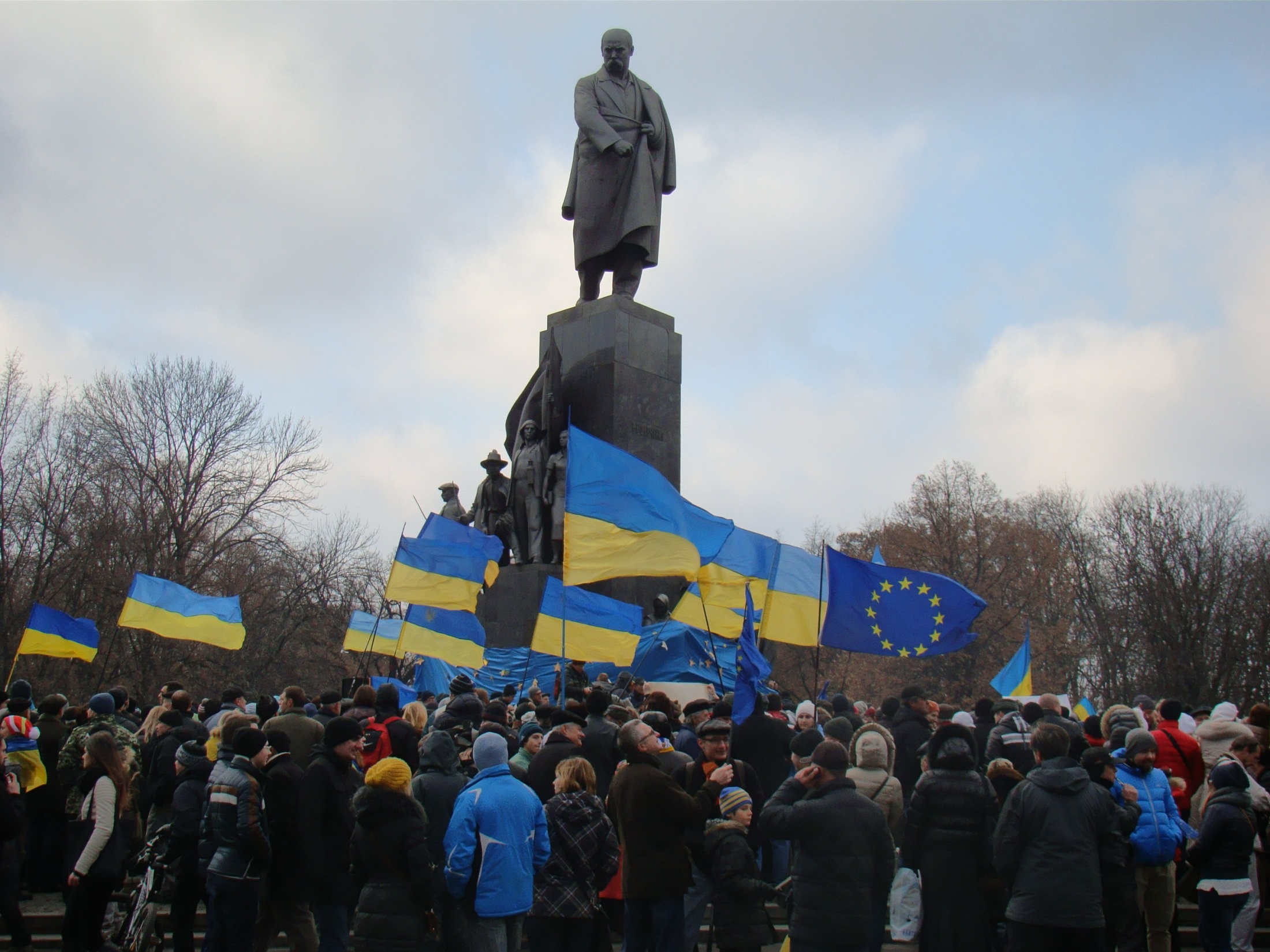 Духовну ВЕЛИЧ нам не осягнути,
Якою наділив його Господь…
Громадськість світова до нас прикута,
Бо на Майданах нація, народ.
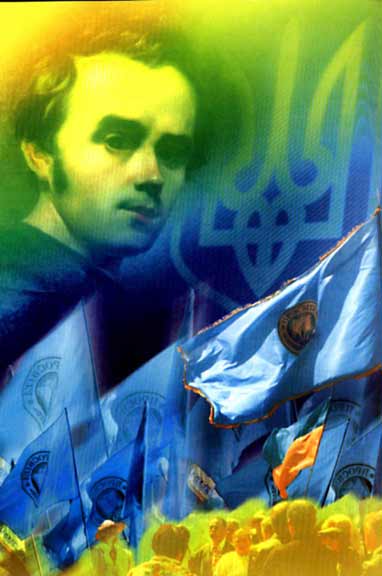 Про націю таку Шевченко мріяв –
Велику, волелюбну та міцну!...
Знаменну нині маємо подію:
Віддати честь та шану Кобзарю!
Ми ще у своїх бідах безпорадні,
Мізерні перед Величчю його,
Адже у нас усі структури владні
Країну нашу кинули на «дно».
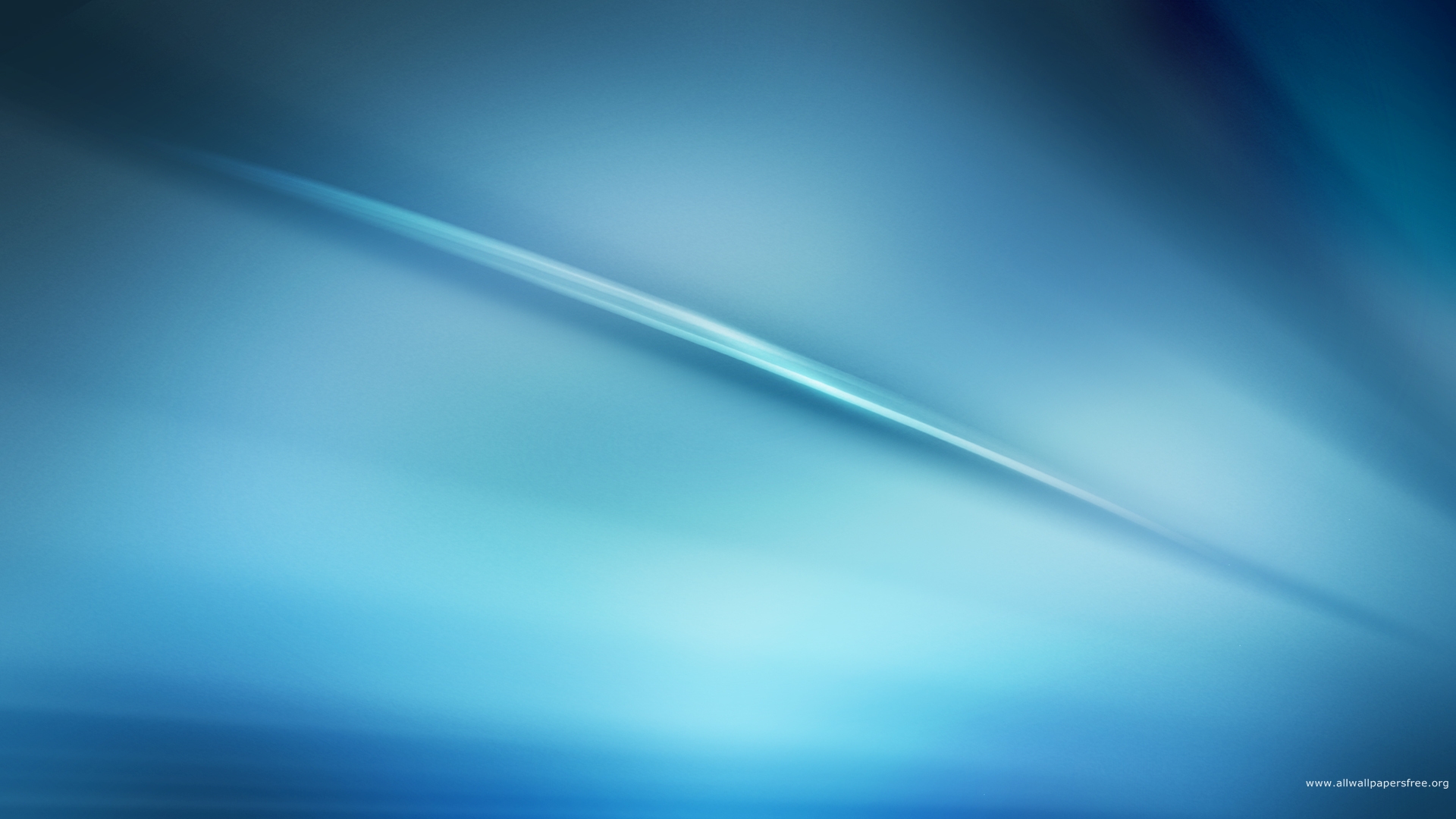 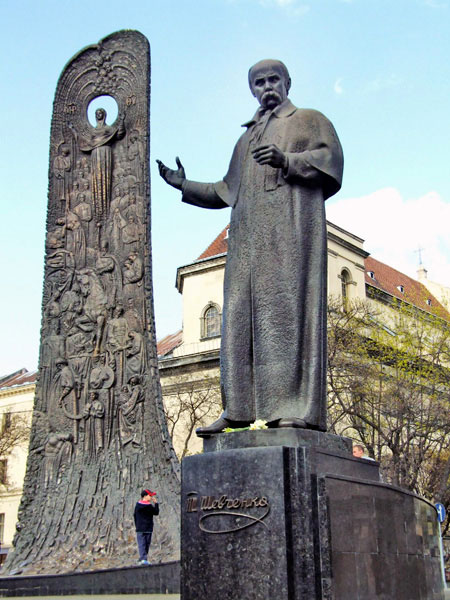 Феномен блуду в тому полягає.
Що нація розділена в нутрі.
Більшість синів, що хліб її вживає,
Не визнають, цураються її.
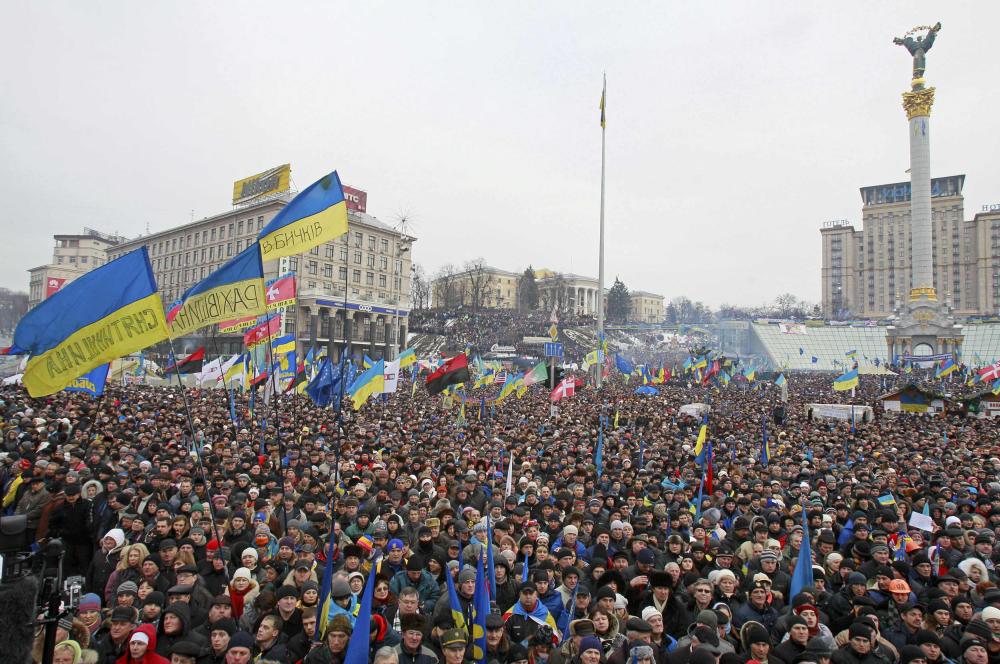 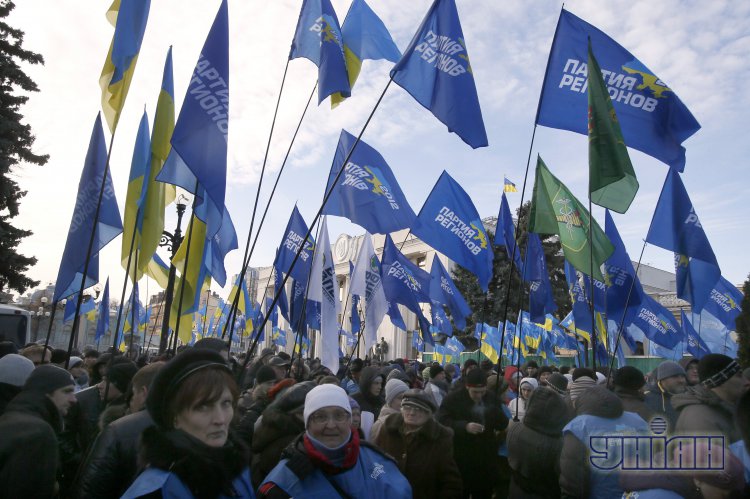 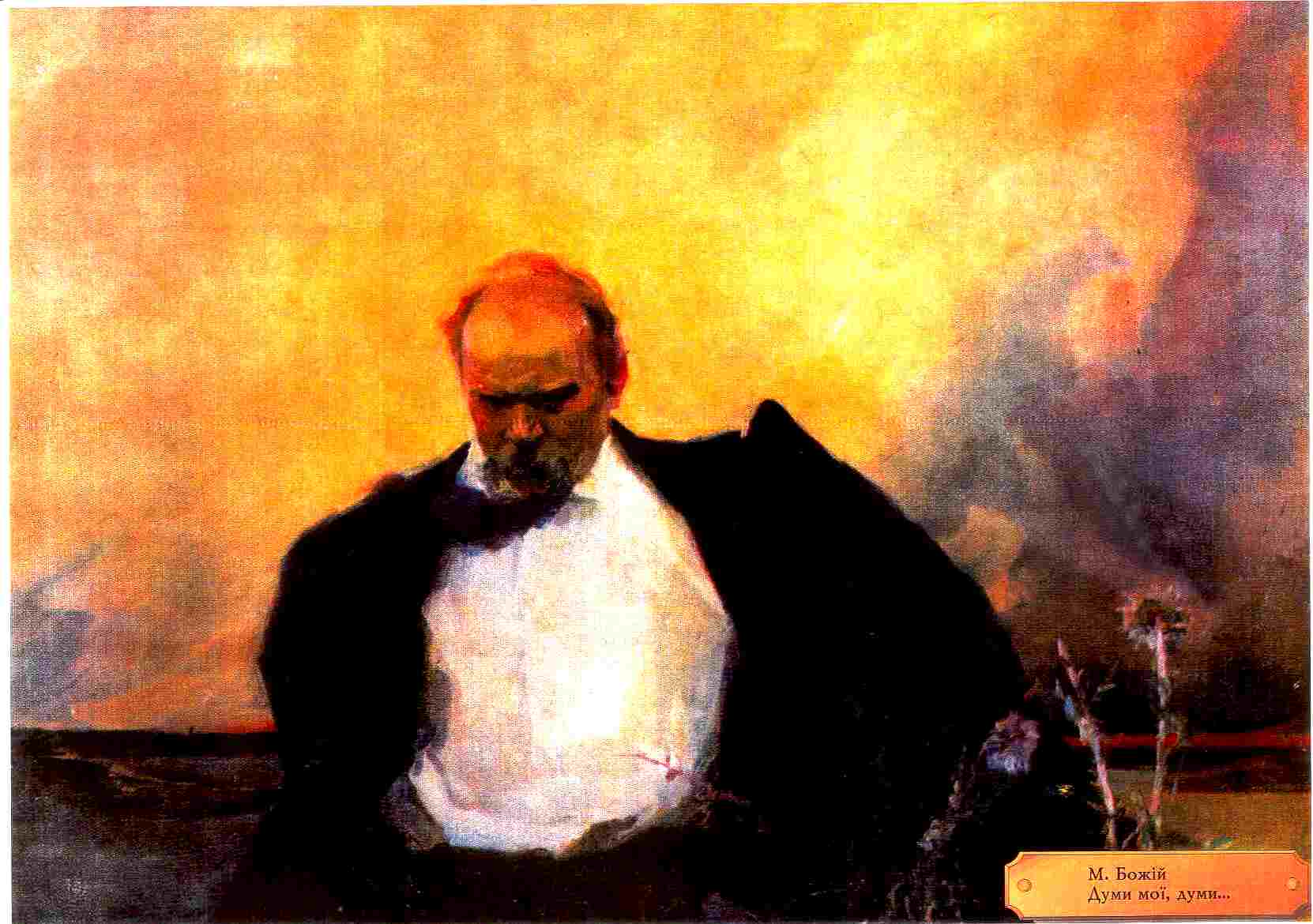 Шевченкове сьогодні актуальне
Посланіє «І мертвим, і живим,…»,
В якому кожне слово є повчальне.
Нам скористатись конче треба ним.
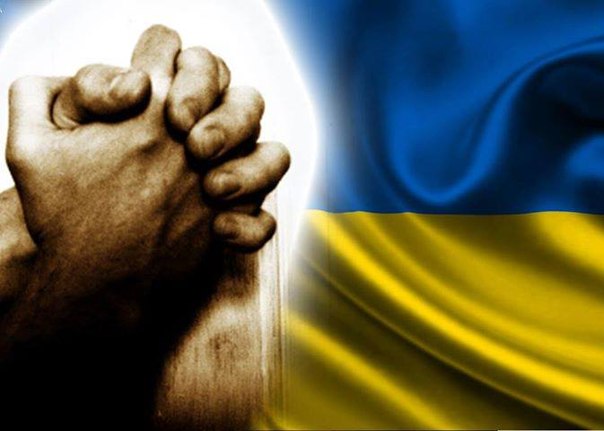 Не шматувати землю, не ділити,
Не дерти шкуру з брата свойого.
А вільними на Україні жити,
Бо це бажання Господом дано.